Mechanical Update
Kevin Duel
Booster 2nd Harmonic Cavity
18 January 2018
Garnet
5x rings are enroute here
Will return chipped assembly after receiving and use same packaging
Witness samples will be shipped sometime next week
2
Kevin Duel | Mechanical Update
1/18/2018
PA Upper Assembly Weld – Part Reworked
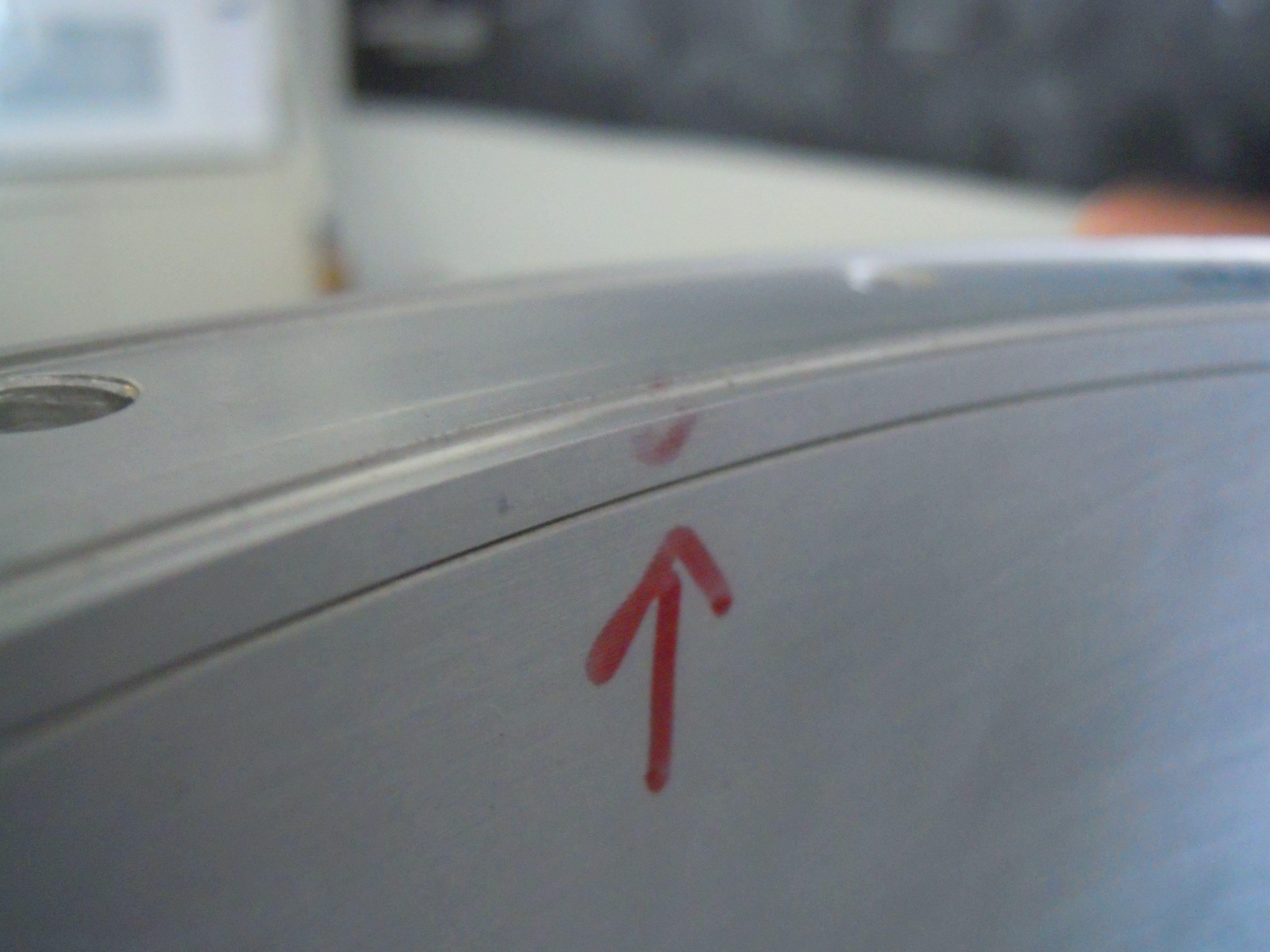 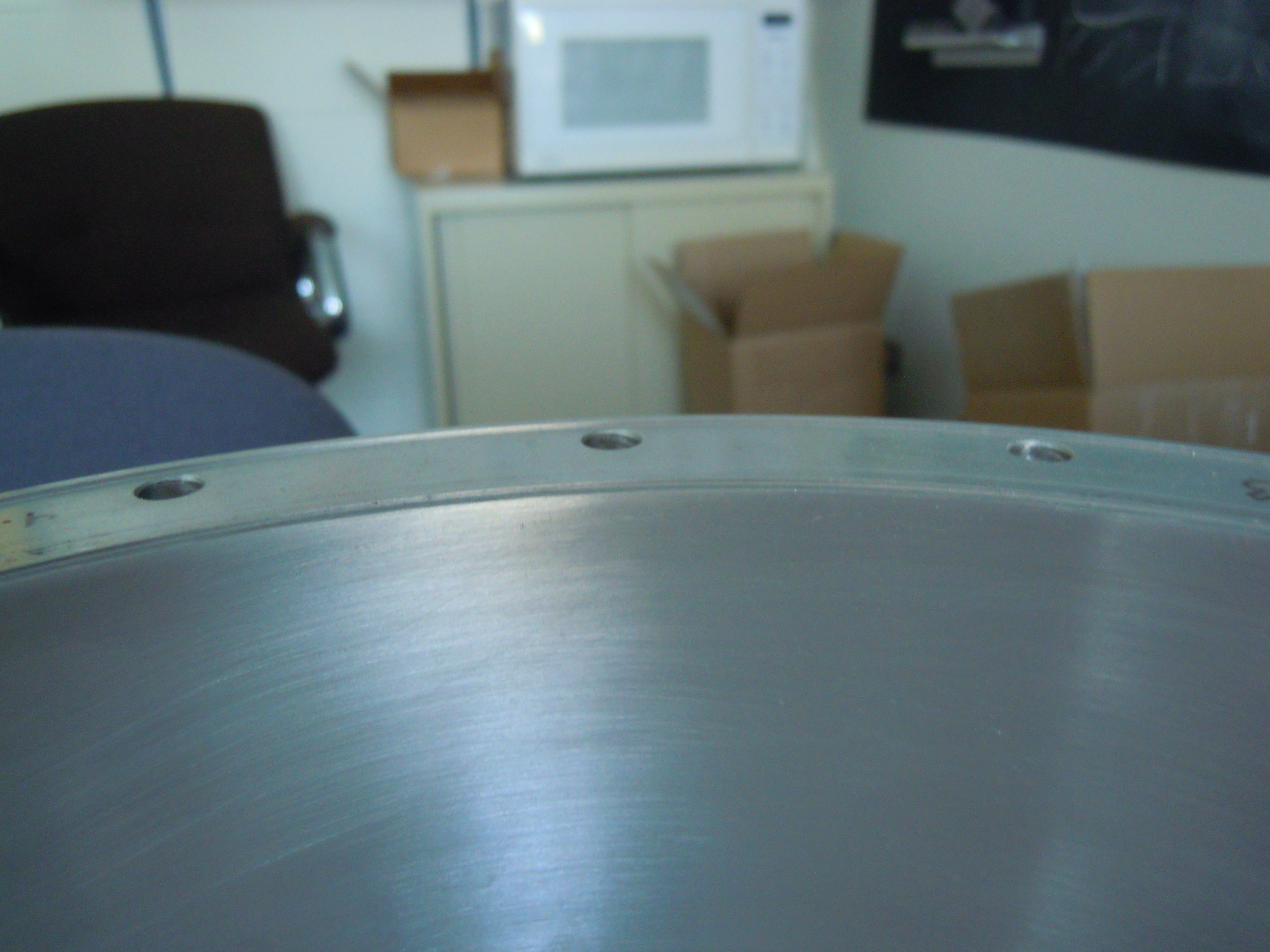 3
Kevin Duel | Mechanical Update
1/18/2018
Y567 Tube “Fruit Bowl”
Will start welding and wiring the slots
4
Kevin Duel | Mechanical Update
1/18/2018
PA Outer Shell
Waiting for other parts to start welding
5
Kevin Duel | Mechanical Update
1/18/2018
Fabrication and Assembly Status
6
Kevin Duel | Mechanical Update
1/18/2018